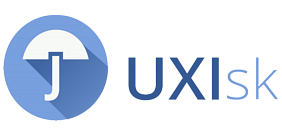 Infraštruktúra pre skupinové štúdie so sledovaním pohľadu
Martin Konôpka
1
Experimenty so sledovaním pohľadu
Pripravenie počítačov pre experiment
Spustenie experimentu a nahrávanie sedenia
Vykonanie úloh, nasledovanie inštrukcií
Záznam dát: pohľad, myš, klávesnica, obrazovka
Zber dát po experimente
Integrácia vlastných nástrojov

Tobii Studio, iMotions
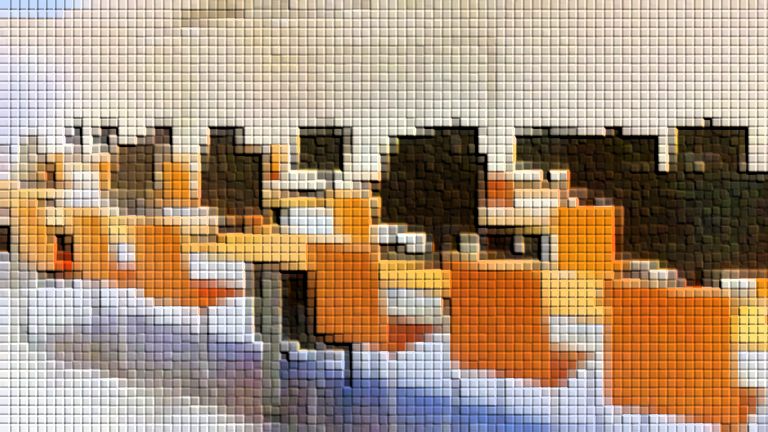 2
Experiment
Postupnosť úloh – „prezentácia“ stimulov




Každý krok
Akcia – čo sa má zobraziť alebo vykonať
Ukončenie – časový limit, stlačenie klávesy, externá udalosť
Tutoriál
Privítanie
Osnova
Validácia
Dotazník
Dotazník
Kalibrácia
Tutoriál
Validácia
Dotazník
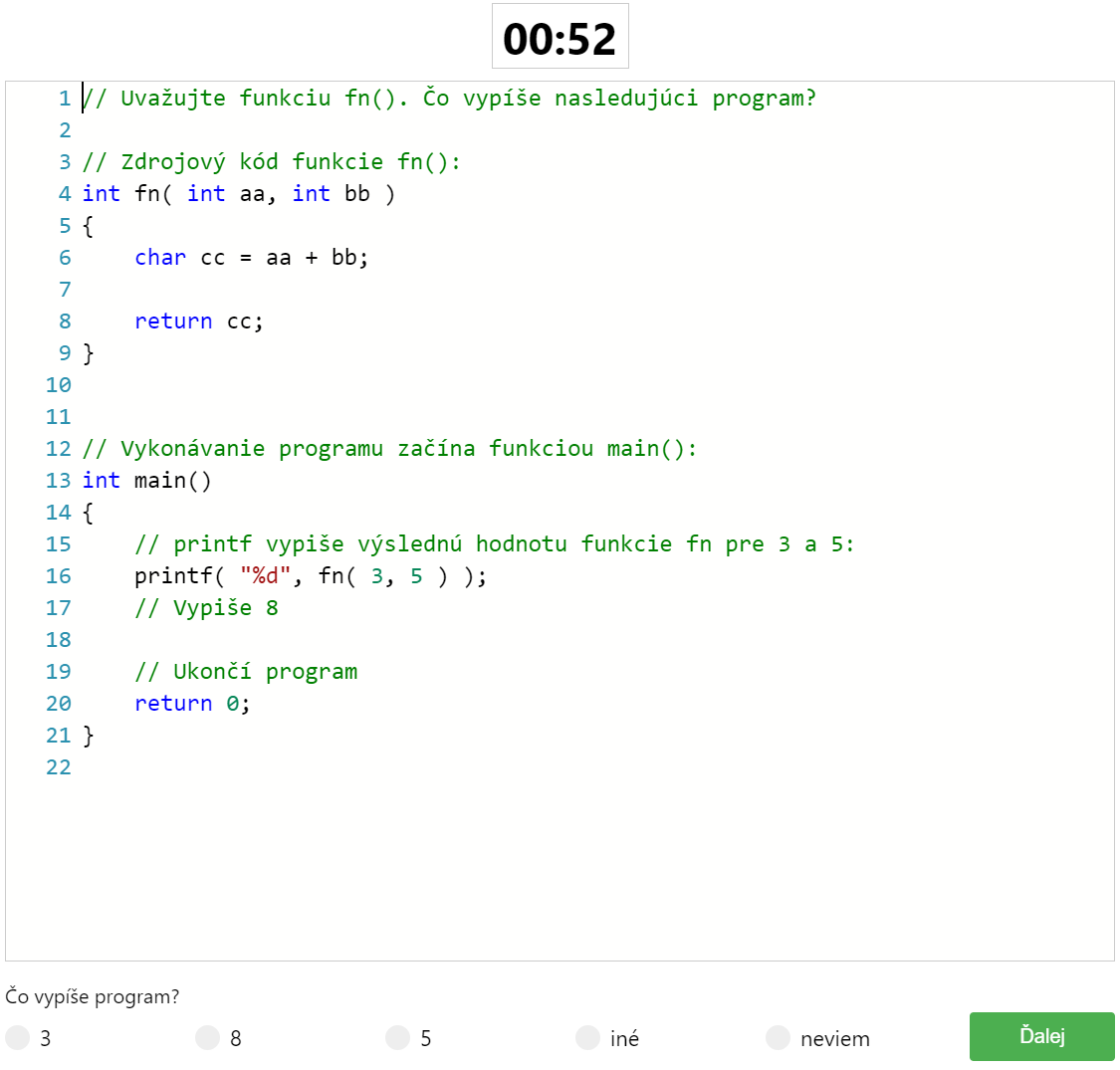 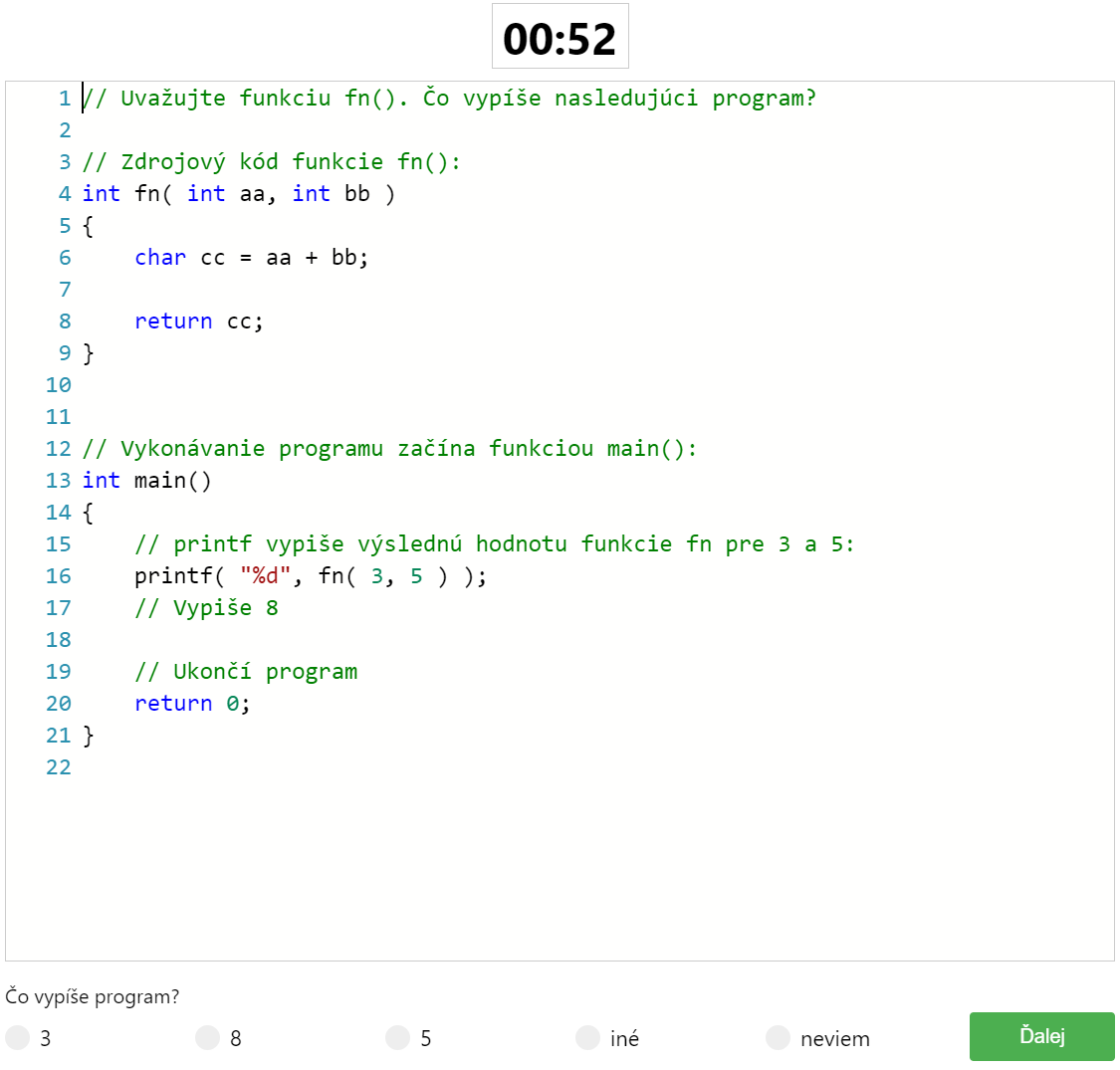 Úloha
3
Experiment
Rozdelenie podľa potreby nahrávať dáta



	
Časová os – 3 časti + zvlášť privítanie (úvod)
Pred nahrávaním – kalibrácia, inštrukcie, dotazník
Počas nahrávania – inštrukcie, desktop, program, (obrázok)
Po nahrávaní – inštrukcie, dotazník, fixačný filter
Tutoriál
Privítanie
Osnova
Validácia
Dotazník
Dotazník
Kalibrácia
Tutoriál
Validácia
Dotazník
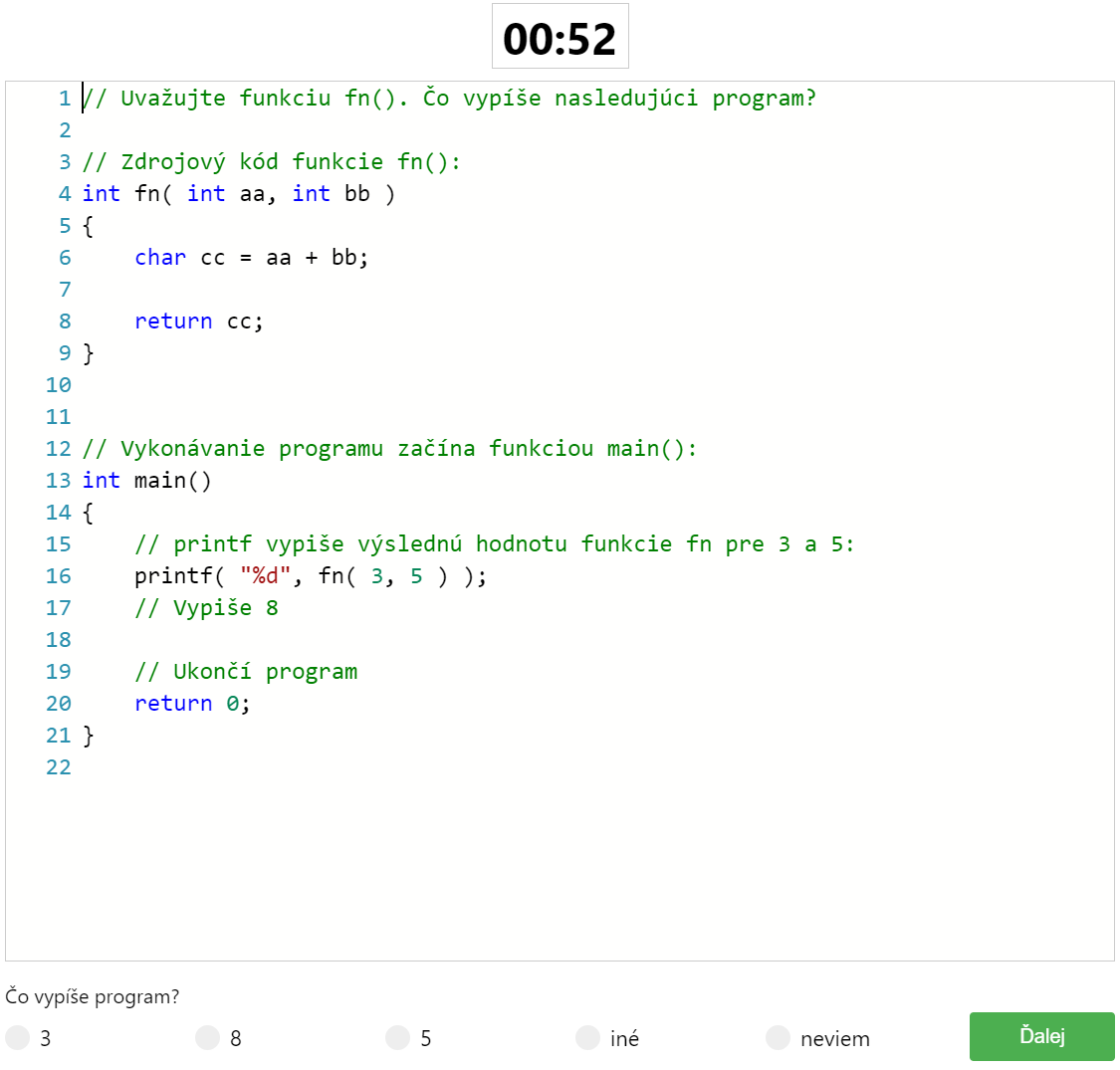 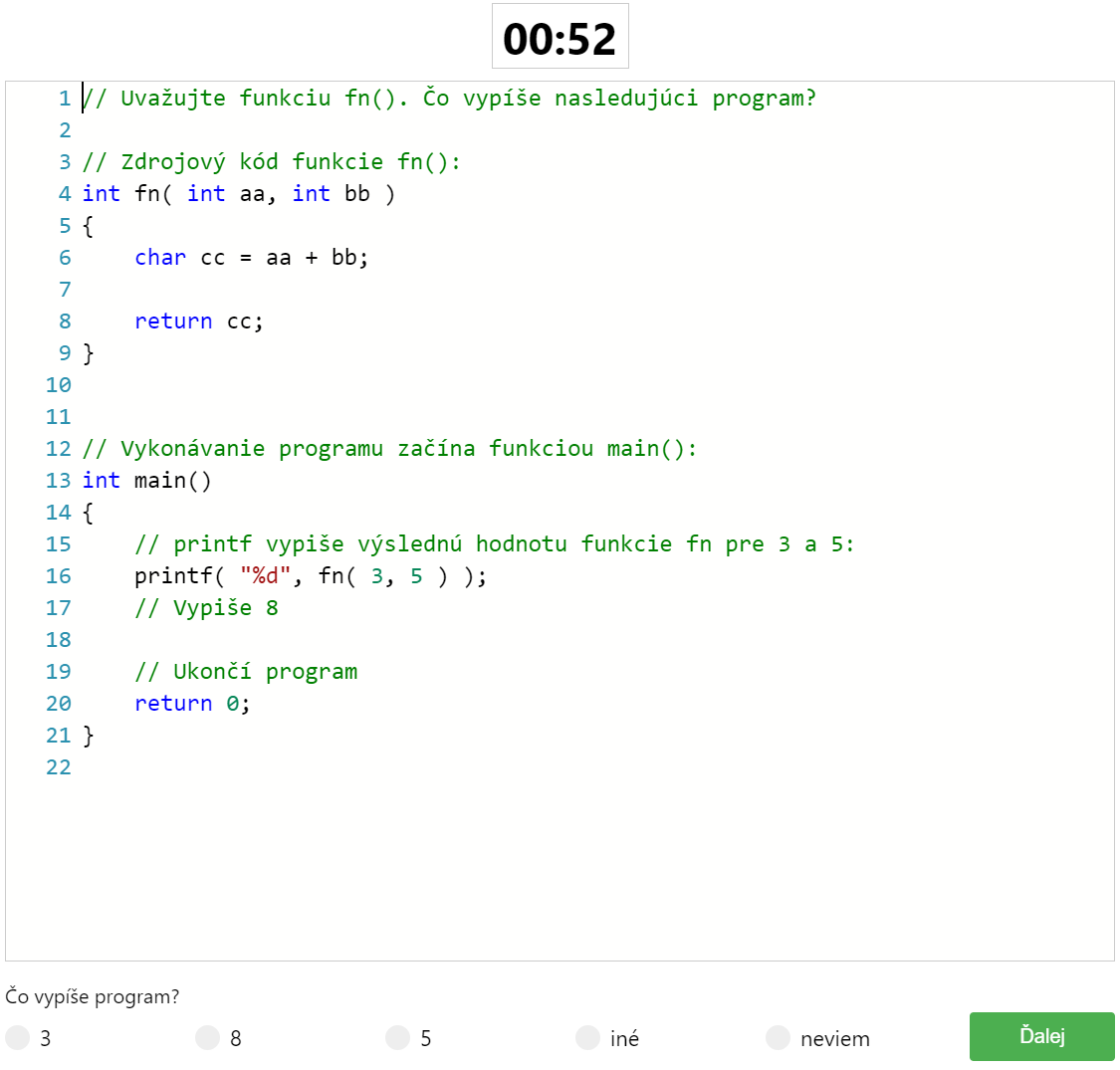 Úloha
Pred nahrávaním
Nahrávanie dát
4
UXC
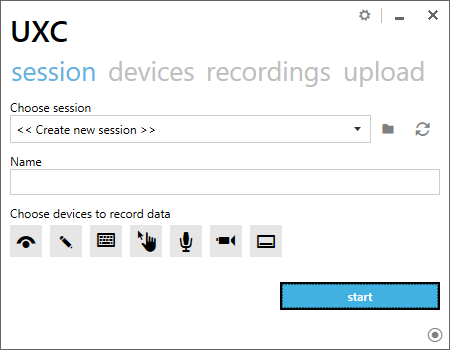 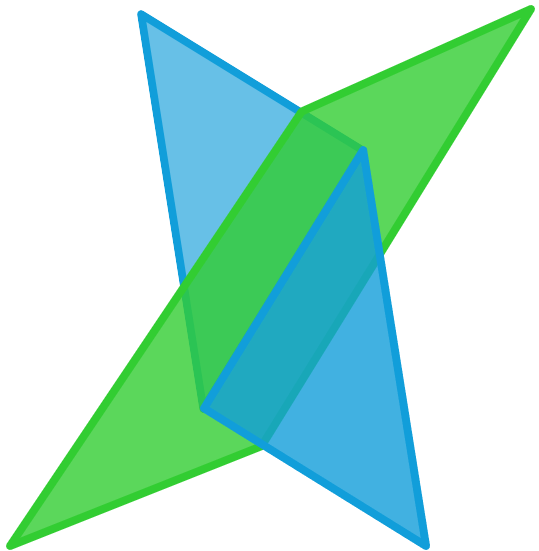 Spustenie nahrávania
Lokálne, UXR, Web API
Surové dáta, bez analytických nástrojov

Ovládanie cez GUI, REST API, (UXR)
Podporované zariadenia:
Tobii eye tracker + simulátor
Klávesnica, myš, obrazovka, kamera
Externé udalosti cez API
https://github.com/uxifiit/uxc
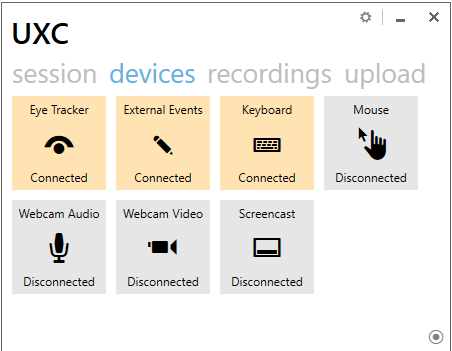 5
Zariadenia
ET – Eye Tracker – Tobii X2-60, Tobii TX300
SC – Obrazovka – UScreenCapture (Ffmpeg) 
10 FPS
mp4
WCV – Webkamera – FFmpeg
WCA – Mikrofón – zvlášť od obrazu
EXTEV – External Events 
KB – klávesnica, ME – myš
6
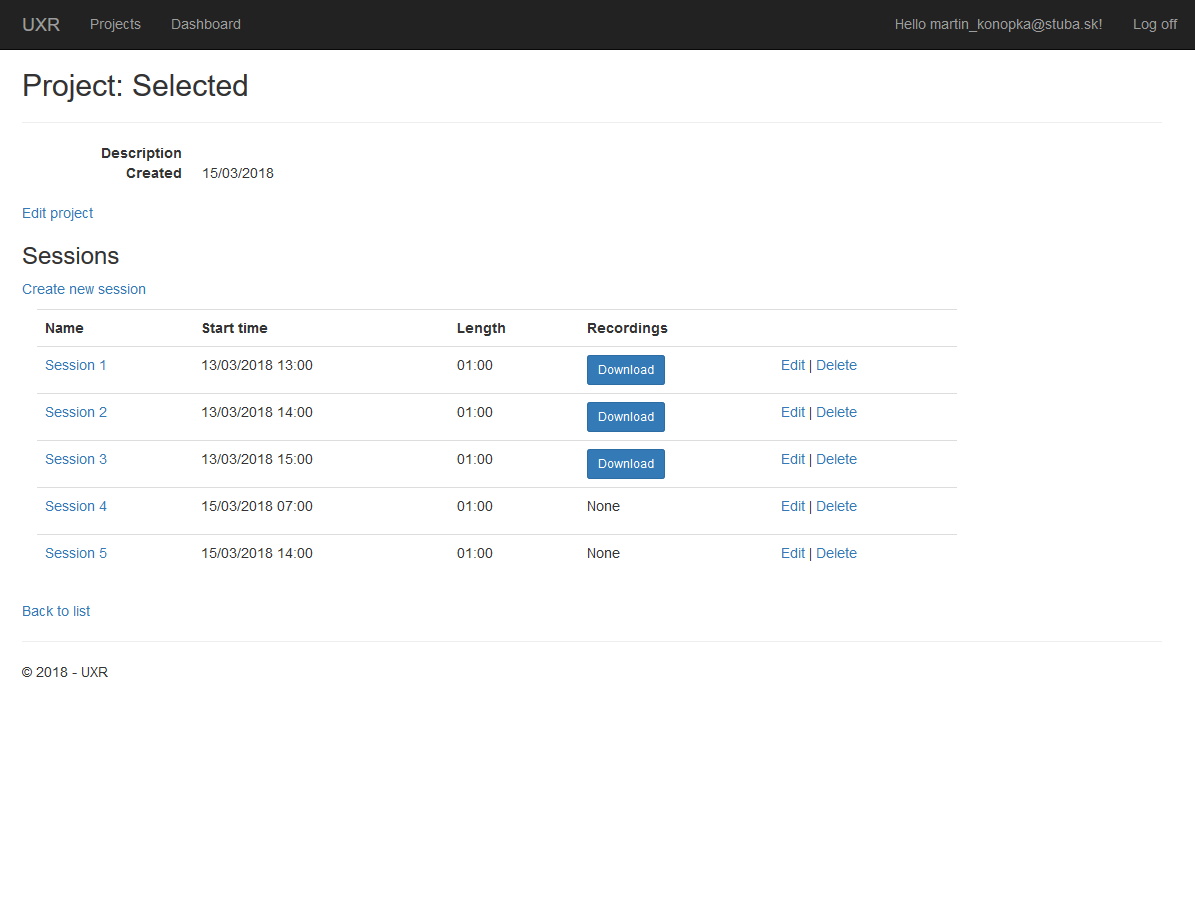 UXR
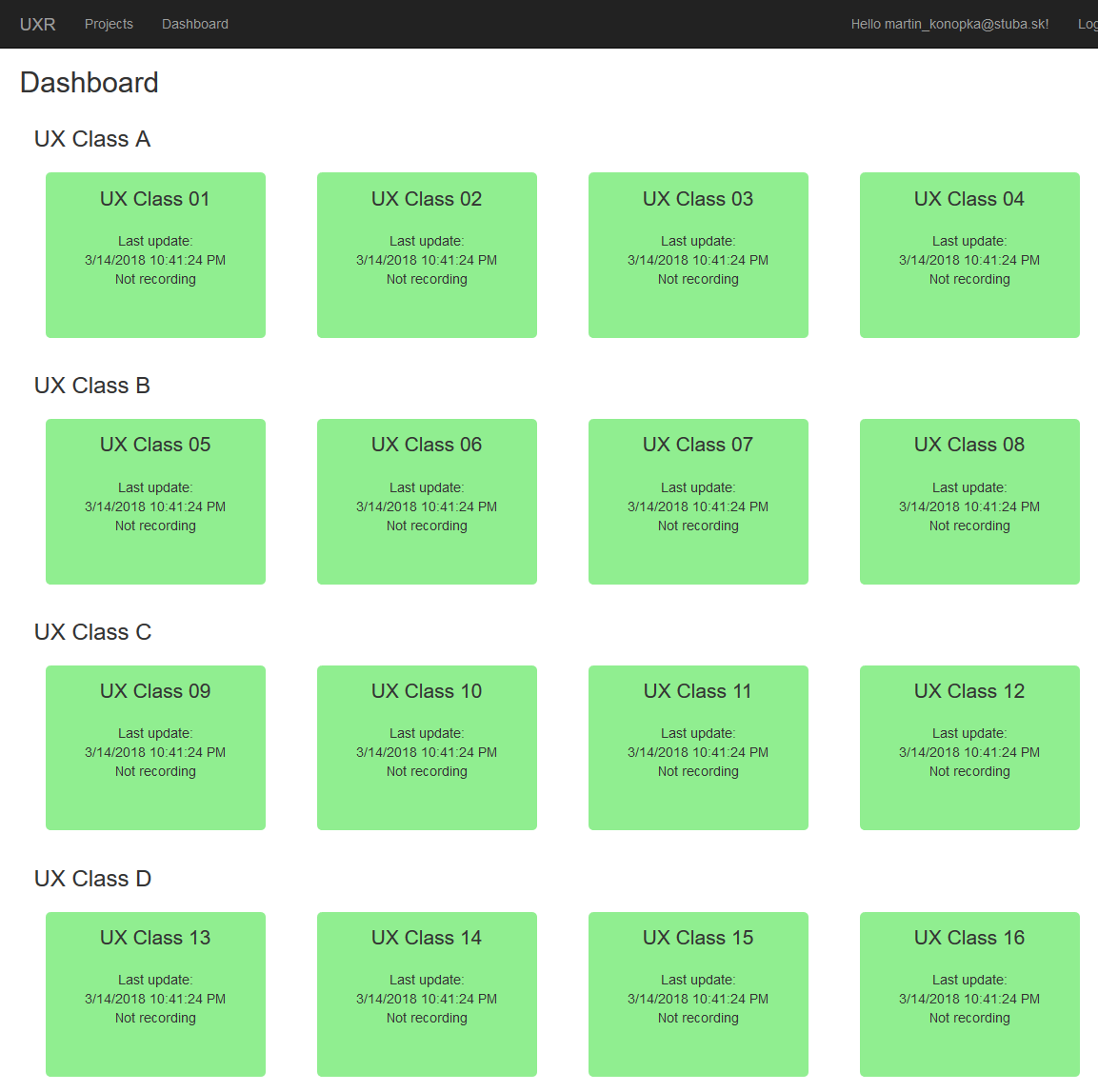 Registrácia – schválenie účtu@stuba.sk
Založenie projektu
Názov, popis
Definícia nahrávania
Naplánovanie nahrávania

Stiahnutie dát
Sledovanie uzlov
http://uxlab.fiit.stuba.sk/uxr
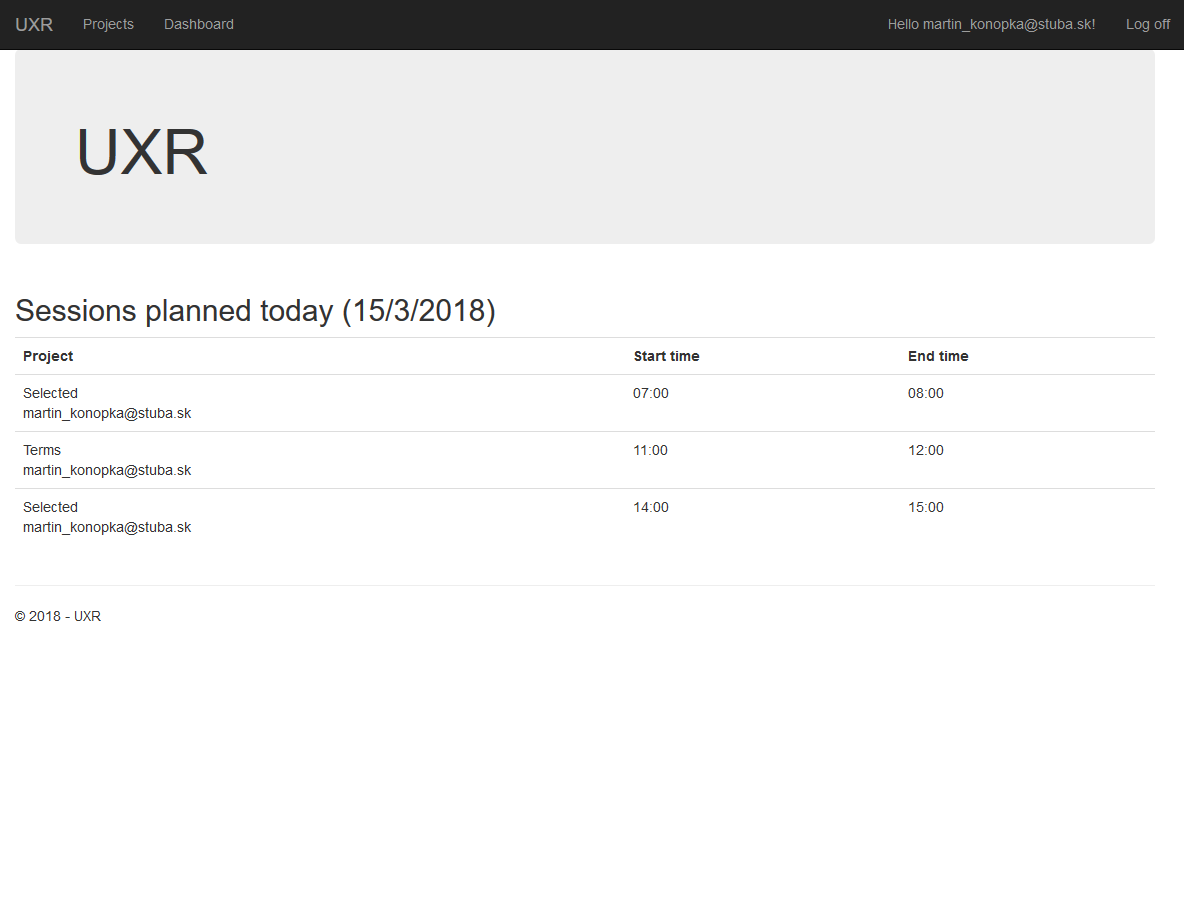 7
Spôsob použitia – lokálne
Testovanie experimentu
Bez auto-uploadu do UXR
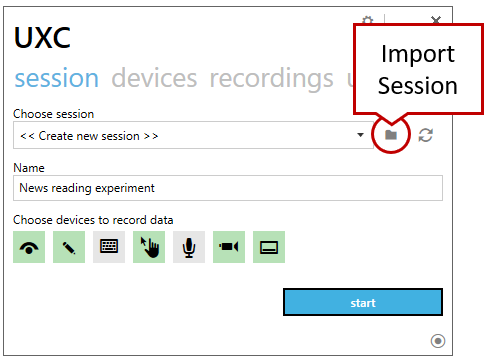 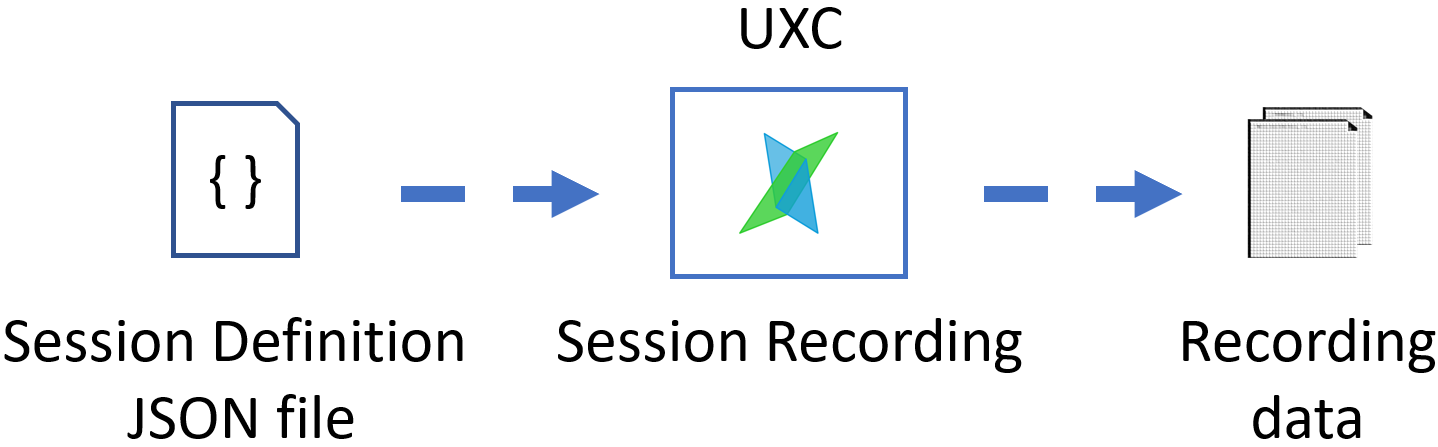 8
Spôsob použitia – vzdialene
9
Spôsob použitia – z externej aplikácie
Špecifický prípad
Externá aplikácia pošle definíciu nahrávania do UXC
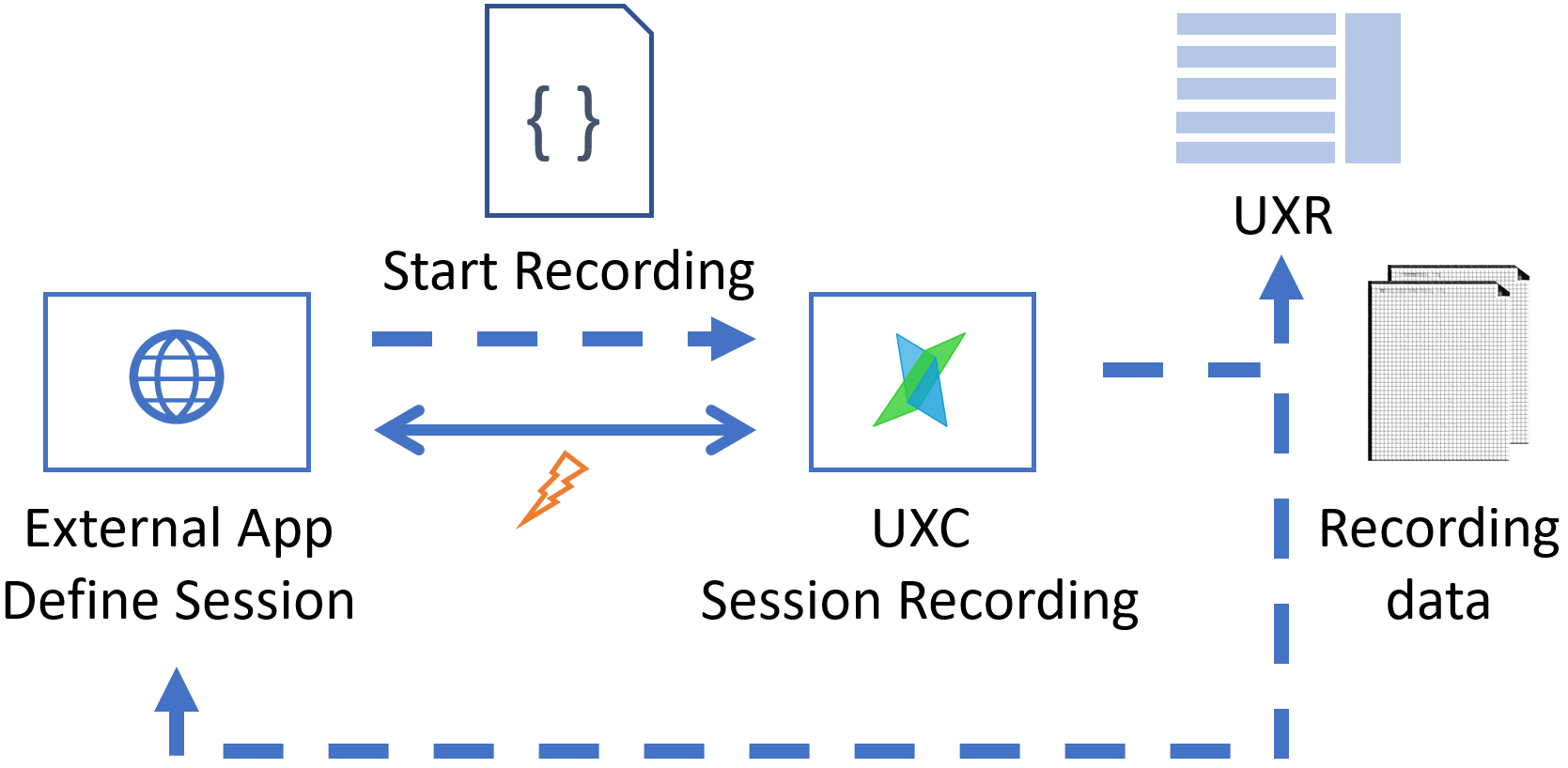 10
Ako si pripravím experiment
https://github.com/uxifiit/UXC/wiki/Session-Recording-Definition

Eye tracker – kalibrácia, animácia pre validáciu dát
Inštrukcie, obrázok
Dotazník 
Spustenie programu
Zobrazenie webovej stránky*
11
Lokálne API
https://github.com/uxifiit/UXC/wiki/API-Reference

Odosielanie vlastných dát – External Events
Ovládanie nahrávania – spustenie, vloženie krokov, pokračovanie ďalej
Prístup k „settings“ – zápis, čítanie
Čítanie eye tracking dát počas nahrávania
12
Čo potom?
Surové dáta, bez fixácií
Bez vizualizácií vo videu, bez analytického nástroja, bez AOI

Spracovanie priebehu session, čo sa dialo
Opravenie eye tracking dát
https://github.com/uxifiit/UXC/wiki/Devices-and-Recording-Data#recording-data
UXC.Utils/GazeDataTimestampCorrectionhttps://github.com/uxifiit/UXC.Utils
13
Formát eye tracking dát
2 časové pečiatky pre surové eye tracking dáta

TrackerTicks – čas daný SDK eye trackera
Mikrosekundy

Timestamp – čas, kedy UXC prijalo dáta z eye trackera
DateTime

Viac vzoriek rovnaký Timestamp, ale iný TrackerTicks
14
Fixačný filter
https://github.com/uxifiit/UXI.GazeToolkit

i-vt.exe--timestamp-format date --timestamp-field Timestamp --fillin --fillin-max-gap 75 --select Average --denoise --denoise-alpha 0.3 --frequency 60 --threshold 30 --merge --merge-max-gap 75 --merge-max-angle 0.5 --discard --discard-min-duration 60  -o [ET_fixations.json][ET_data.json]
15
Priradenie eye tracking dát stimulom
Podľa session.json vieme, ktorý stimul bol kedy zobrazený
Prípadne podľa externých udalostí, ktoré si pošleme

Rozdelenie nahrávky na stimuly
Vlastné spracovanie fixácii nad stimulmi
16
Ako rozbehať UXC u seba
Visual Studio 2015/2017 alebo Visual Studio Build Tools
git clone http://github.com/uxifiit/uxc
Build projektu (pre návod pokračujte ďalej)
Pre screencast nainštalovať: UScreenCapture (x86 verzia)
Povolenie portu 55555 – potrebné iba pre lokálne služby UXC
https://github.com/uxifiit/UXC/wiki/Firewall-Setup
Spustiť
<path to repository directory>/src/apps/UXC/bin/Release/UXC.exe
17
Build UXC projektu
Stiahnuť NuGet package manager (napr. recommended latest v4.9.3)
Rozbaliť a nastaviť cestu do premenných prostredia 
Vytvoriť novú premennú, nie do PATH (obrázkový návod viď. ďalej)
Názov: nuget
Cesta: <path to nuget directory>\nuget.exe
Overiť cez cmd: 
%nuget%
alebo: echo “%nuget%”

Spustiť build skript
Pre VS2015: build.bat 
Pre VS2017: build.2017.bat
18
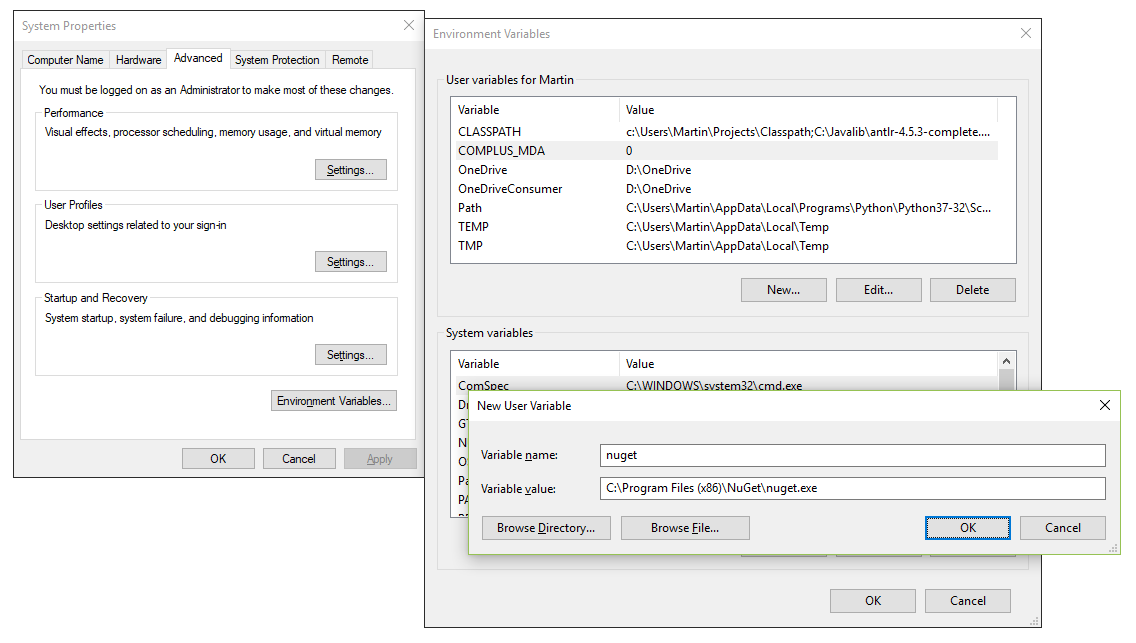